Mental Health Advocate Monthly Meeting
September 5, 2024
Resources
Resources for National Suicide Prevention Month in September

Suicide Prevention Month posters in English and Spanish are available as free downloads on the STOP Suicide Northeast Indiana website. If you would like a poster in Burmese, please let me know and I can email it to you. These posters would be great to put on the back of the bathroom stalls in your facility in September! 
 
https://www.stopsuicidenow.org/suicidepreventionmonth
 
“Suicide Awareness and Prevention” is a new free downloadable e-book from Spiritual First Aid. 
 
https://www.spiritualfirstaid.org/suicide-awareness-and-prevention
 
“Addressing and Preventing Youth Suicide” is a free downloadable field guide from Spiritual First Aid. 
 
https://www.spiritualfirstaid.org/addressing-and-preventing-youth-suicide
 
“Ten Reasons Not to Take Your Own Life” is an excellent article by Pastor Michael Salemink from the Lutherans for Life newsletter LifeDate, Spring 2024 edition. This would be a great resource for your mental health ministry display area! 
https://lutheransforlife.org/article/ten-reasons-not-to-take-your-own-life/?fbclid=IwY2xjawEh3-ZleHRuA2FlbQIxMAABHc2plabCWPqWAr0ZAH0LRPYfOPe8W78rikd4PNQloGDatz5866uFmxZ_qg_aem_tcwz7F94tjF8ogIivjfk-w
 
Look Up Indiana Suicide Prevention Resources 
https://lookupindiana.org/resources/suicide-prevention-resources
New Free Bible Study on Aging and Well-Being
A new downloadable Bible study titled “Aging and Well-Being: A 4-Part Bible Study” is available free of charge on the LookUp Indiana website. The study explores what Scripture says to us about aging, health, and the Church’s role in including and caring for older members. It can help congregations become stronger and healthier through the whole person care of their older members. Session topics include: “Seasons of Life,” “God’s Faithfulness and Ours,” “Not Too Late,” and “The Congregational Role.” The study could be used in adult Bible study classes, small groups, intergenerational Bible study classes, senior groups, as continuing education for Stephen Ministers and your mental health ministry team, church care team, etc. Click below to download this free Bible study.

https://big.nyc3.cdn.digitaloceanspaces.com/lookup/general/Aging-and-Well-Being-Bible-Study.pdf
New Free Online Mental Health Training for Those Who Work with Youth
“Upheld by God’s Hand: Mental Health Support for Children and Youth” is a new course designed by the LCMS for educators and church workers to gain an understanding and awareness of mental health, mental health problems and mental illness. Through this series of video modules, participants will also learn strategies for supporting the mental health of children and youth. The training is available at no cost. This training is ideal for all Mental Health Advocates, teachers, youth group leaders, etc. Click below to access the course.

https://lcmslearning.org/plus/external-catalog/courses/142
Free Mental Health Counseling at Christian Community Healthcare Clinic, Grabill
Christian Community Health Care, Inc. exists to offer the truth, love and compassion of Jesus to those in need in our community through the provision of primary and urgent healthcare by qualified, licensed medical professionals. They began in 1996 as a medical outreach ministry to rural northeast Allen County, Indiana, and have now grown to serve patients throughout northeast Indiana and northwest Ohio. In addition to medical care, they also provide free mental health counseling for adults in conjunction with their primary and urgent care clinics. Adults can receive up to two 30-minute counseling sessions per month. Click below to visit their website for more information, including how to schedule an appointment.

https://cchcin.org/services/#mental
New “BREATHE” Support Groups for Parents of Youth with Mental Illness
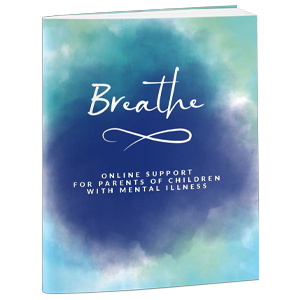 Kay Warren has created BREATHE support groups to provide wholistic support to parents of children of any age with mental health conditions, especially those with serious mental illness. BREATHE events include in-person weekend retreats for moms of children of any age who live with a serious mental illness, free ZOOM calls for parents with mental health professionals, theologians, and parents with lived experience, and a private Facebook page called BREATHE Parents. On BREATHE Parents, hundreds of moms and dads have access to a safe community where they make prayer requests, weep together, rejoice over small victories, share trusted resources and referrals, and remind each other they are not facing their struggles alone. All BREATHE opportunities provide parents of children with mental illness the opportunity to talk about the reality of the struggle, grieve together, and point each other toward hope. Click here to learn more https://kaywarren.com/Breathe/
Art Support Groups and Book Club on Mental Health
Mental Health America Northeast Indiana provides a variety of free programming and services to help people with their mental health. Here is some information about their updated fall offerings:
 
Artful Expressions: A free art support group led by a Peer Support Specialist. The group provides connection and mental wellness tools to inspire hope, cultivate community, and support those who are navigating intense emotions or recovery. The group is open to anyone aged 15+ interested in artistic expression and its intersection with mental health. No diagnosis or registration required. Click below for more information on meeting dates, times, and location.
https://mhanortheastindiana.org/our-services/peer-support/art-support-group
 
Bookish Minds: A new free book club on the topic of mental wellness for ages 18+ (or ages 16+ with parent/guardian) held on the third Thursdays of each month from 6-8 pm at the Northeast Innovation Center in Ft. Wayne. Click below for more information.
https://mhanortheastindiana.org/bookish-minds
 
Creative Growth Art Support Group: A free support group for adults (18+) looking to experience the power of art as a way to process the past, express emotions, and visually represent hopes for the future. Click here for details about meeting dates, times, and location: https://mhanortheastindiana.org/creative-growth
Upcoming Events
Sunday, September 15, 2024
2:00-6:00 pm
Headwaters Park, East (333 S. Clinton St., Ft. Wayne)
 
Recovery Rocks is an annual event hosted by the local organization The Mom of and Addict to spread hope to those impacted by the addiction of someone they know and love. This free event spreads hope, ends the stigma around addiction, and connects those who attend with valuable resources and community partners. ​In addition to dynamic speakers, there will be 60+ resource tables for help with substance abuse and mental health and wellness. Click below for a downloadable event flyer to share in your congregation.

https://www.themomofanaddict.org/_files/ugd/3098b0_9e82494cbad84becb78c985e27ab29bd.pdf
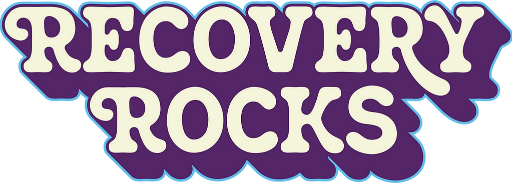 Southwest Lutheran Church’s Cars and Caring Event
Saturday, September 21, 2024
10:00 am to 4:00 pm
Southwest Lutheran Church, 5120 Homestead Rd., Ft. Wayne
 
Southwest Lutheran Church invites you to their free annual Cars and Caring Event which combines an outdoor car show with an indoor mental health and wellness fair. In addition, there will be a food truck, children’s activities, a silent auction with proceeds benefitting New Mercies Ministries, and a chance to win door prizes. This is a great place to pick up some brochures and flyers from various local mental health-related organizations to share in your mental health ministry display area, so come on out to enjoy this free family friendly event!
Look Up Education Series Event: Biblical Lament Workshop
September 24, 2024
10:00 am-12:00 pm
at The Lutheran Foundation, 3024 Fairfield Ave., Ft. Wayne


In this interactive workshop, Rev. Brian Spahr from Messiah Lutheran Church will provide a foundation for understanding lament and guide the group through spiritual practices and exercises to help us better learn to express lament based on examples given in the Psalms.  
Click below to register for this free workshop:

https://www.eventbrite.com/e/lookup-education-series-biblical-lament-workshop-tickets-999306501647?aff=oddtdtcreator
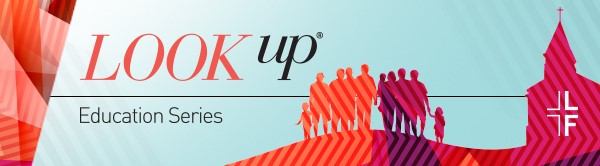 Suicide Prevention and Healing Event
Tuesday, September 24, 2024
7:00-9:00 pm
Peace Lutheran Church
355 E. SR 150, Fremont, IN
 
Peace Lutheran Church, Fremont, and its Mental Health Advocates invite you to a free, informational evening regarding suicide awareness, prevention, and healing. Guest speakers include Jill Goeglein who will share her family’s story, Shea Busch of Cross Connections Counseling, Clinton Faupel of RemedyLIVE, and Carole Terkula of The Lutheran Foundation. Participants will receive invaluable information, educational resources, and fellowship and encouragement. Please join us as we work together to bring awareness and erase the stigma of this serious mental health issue! No registration required.
Key Ministry’s Mental Health and the Church Conference

September 26-27, Cleveland
 
Key Ministry is hosting their first Mental Health and the Church Conference on September 26-27 at Bay Presbyterian Church in Cleveland, Ohio. Keynote speakers will include Kay Warren, Dr. Stephen Grcevich (Founder and CEO of Key Ministry), and Brad Hoefs (Founder and CEO of Fresh Hope). There will be numerous breakout sessions on a variety of mental health-related topics and exhibitors from mental health organizations from across the country. Click below for more information and to register.
https://www.keyministry.org/mhatc2024
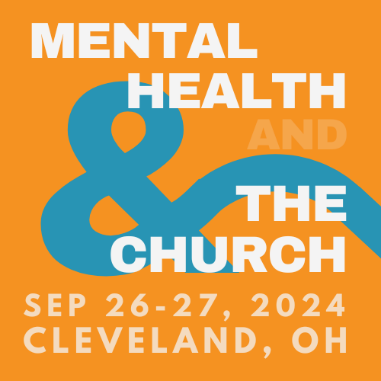 Homework
Prepare for National Mental Illness Awareness Week on Oct. 6-12 and National Depression Screening Day, Oct. 10
Share the Depression Screening tool link with your congregation members:
https://screening.mhanational.org/screening-tools/depression/
Use resources from the Mental Health Toolkits in worship services or Bible study in October, such as the prayers, hymn, sermon, bulletin insert, etc.
https://lookupindiana.org/resources/toolkit
Next Meeting
No Zoom meeting in Oct.!

Mental Health Advocate Quarterly Gathering on 10/17/24, 6:00-7:30 pm 
Dinner and Guest Presenter from Lutheran Military Veterans and Families Ministries
Closing Prayer
Let us pray to the Father of Mercies: Father, we pray to help your Church welcome and serve all who live with a mental illness. Lord, in your mercy, hear our prayer.
Guide us, the citizens and leaders of this land, this state and this city … that we may provide for and protect the poor, the homeless and all who suffer in mind, body and spirit. Lord, in your mercy, hear our prayer. 
Forgive us when we knowingly or unwittingly ridicule, look in disgust, neglect or discriminate against the mentally ill. Lord, in your mercy, hear our prayer. 
Comfort and relieve all who are troubled in mind and spirit. Bring them hope, peace and the consolation of a loving community. Lord, in your mercy, hear our prayer. 
Heavenly Father, giver of life and health, we trust that in your time and way, you will dispel all darkness with your light, all confusion with your order, all fear with your peace. Through Jesus Christ, who intercedes for us and reigns with you and the Holy Spirit, one God, now and forever. Amen.